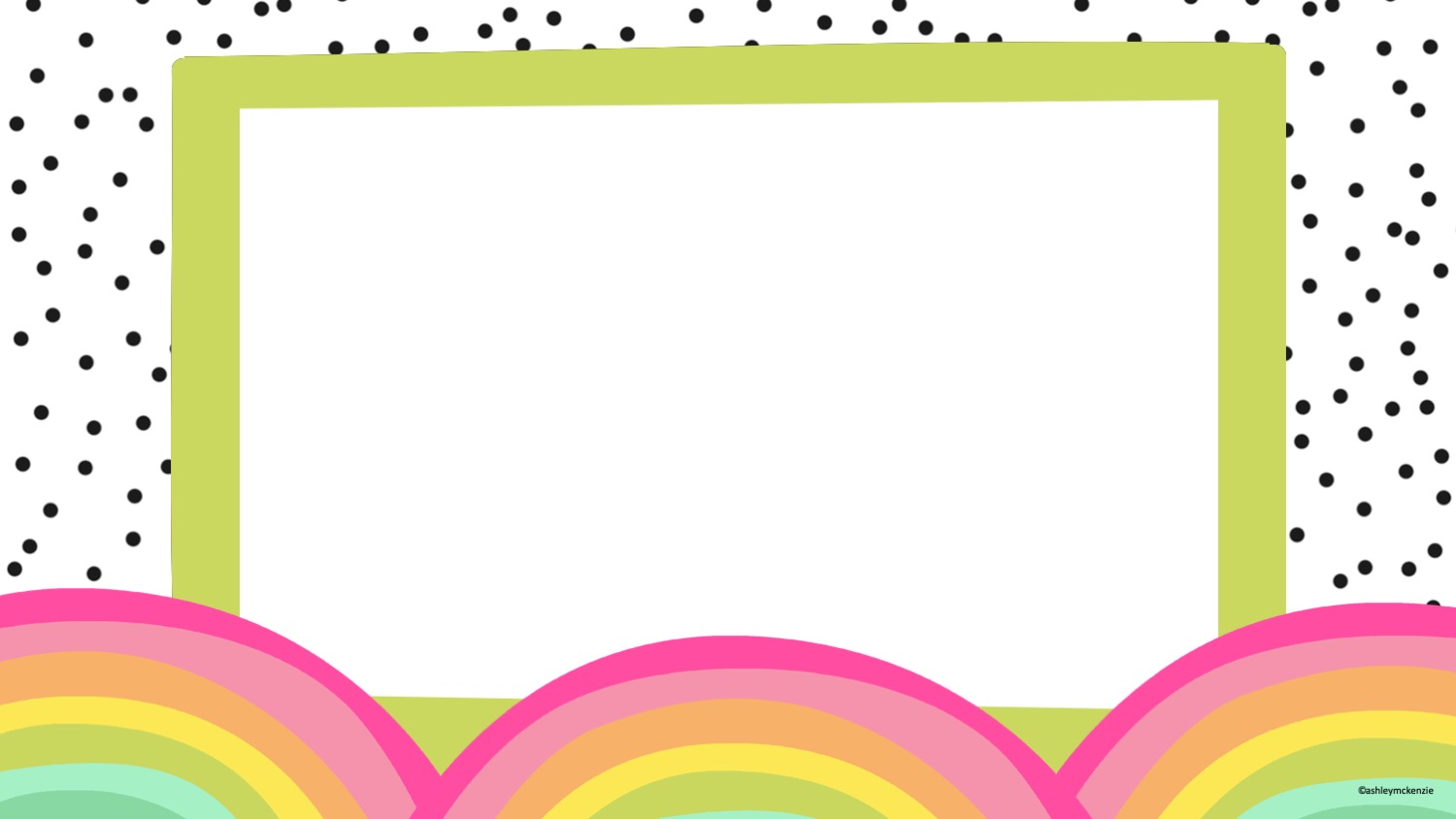 Monday 25th January

25.01.21
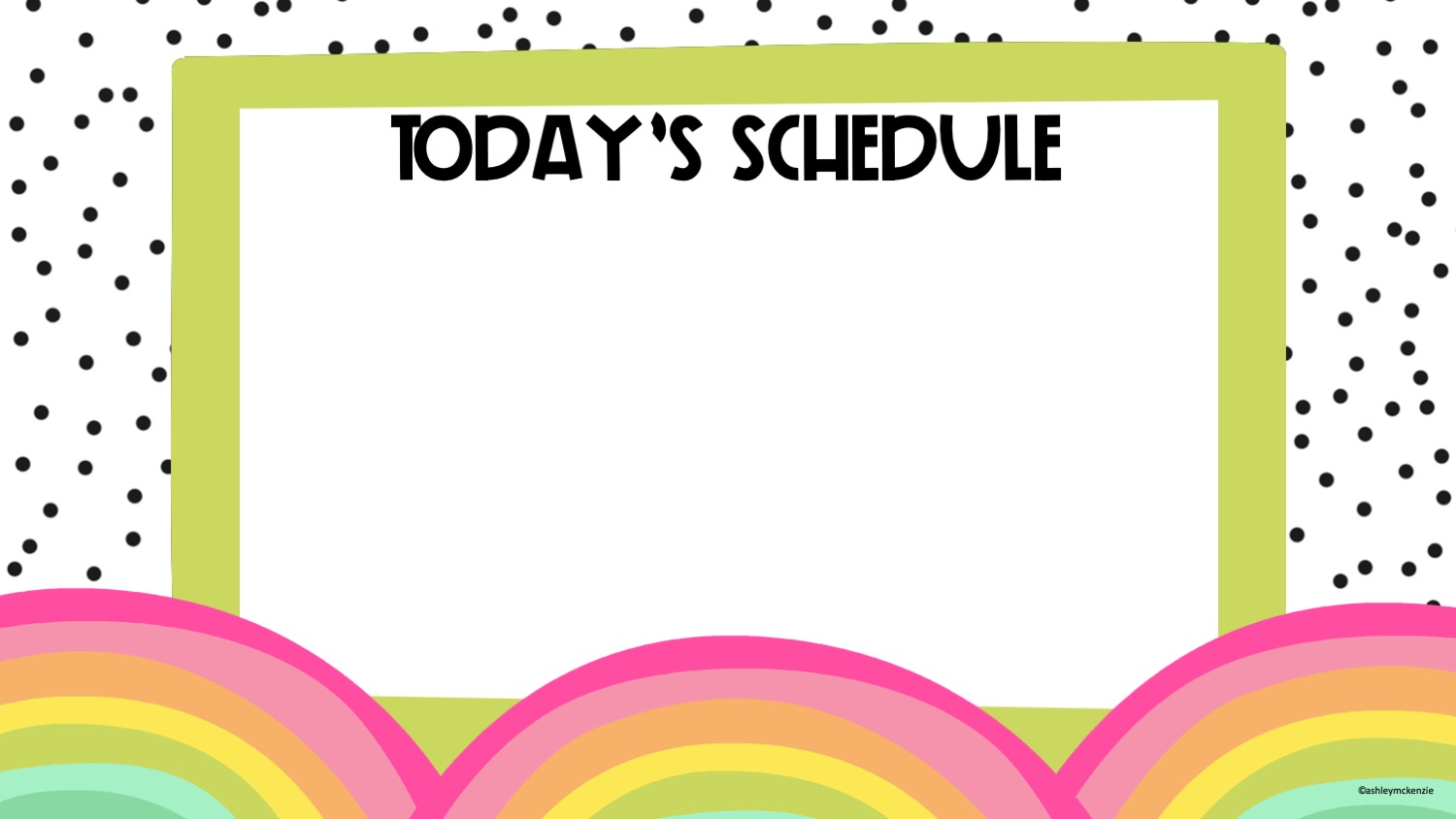 11am Live lesson on TEAMS; Talk For Writing 
Daily 10 in numeracy jotter
Spelling words, teaching input on SeeSaw– ‘ff’ sounds/CVC blends
Join in the Senjokai Karate session online by registering on the following link-
https://senjokai-karate-academy.mymamembers.com/
Register for the Active Schools Programme
Pupils in school can attend 1:30pm session
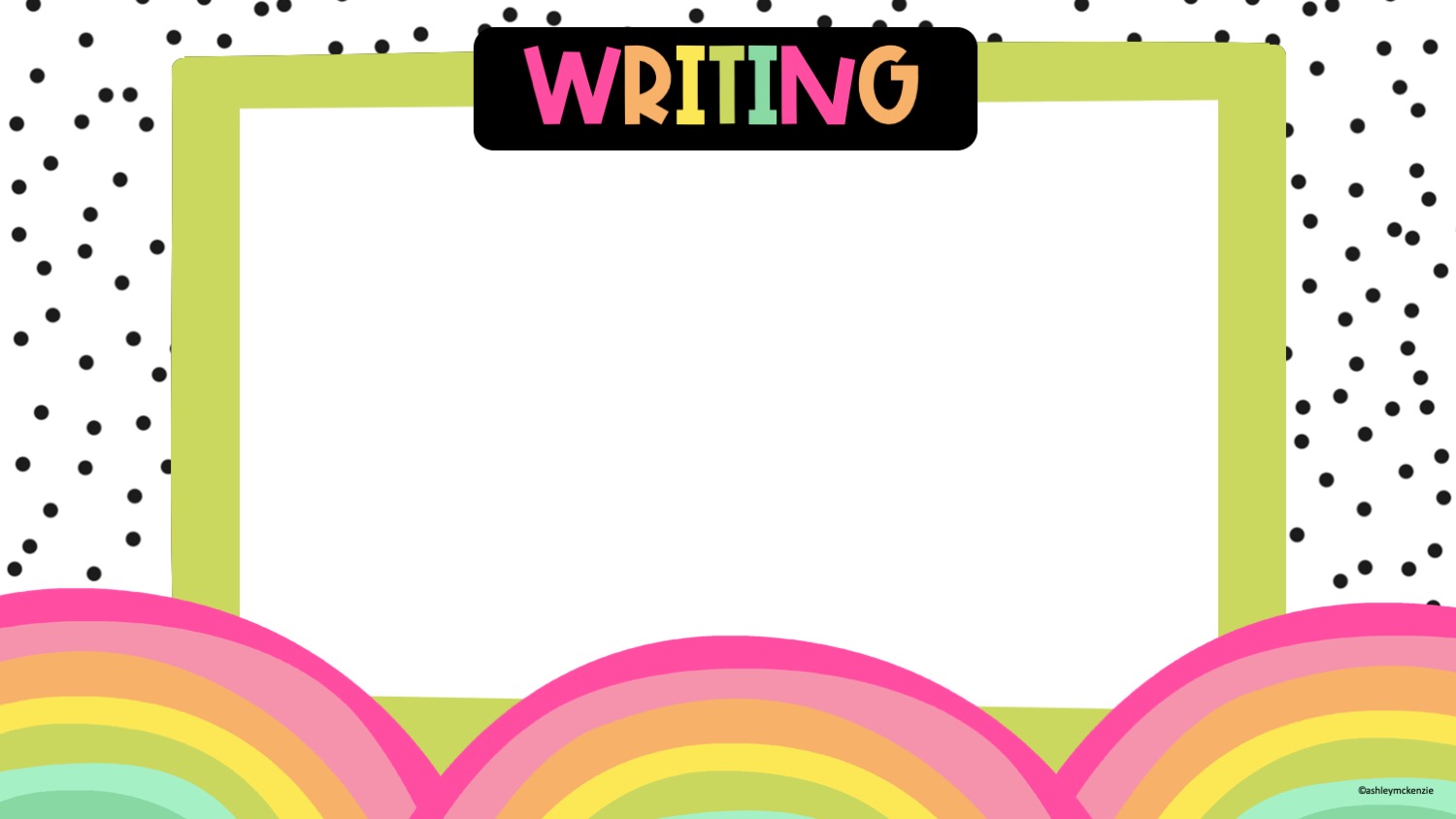 Join the live lesson on TEAMS at 11am for this week’s writing task. 
If you can’t join the lesson, all materials and voice overs will be uploaded afterwards; you can look back at this after the lesson too whilst completing your task! 

We are going to learn our new story together and complete an ordering task for the first part of the tale.

This task should be completed in your yellow writing jotters.
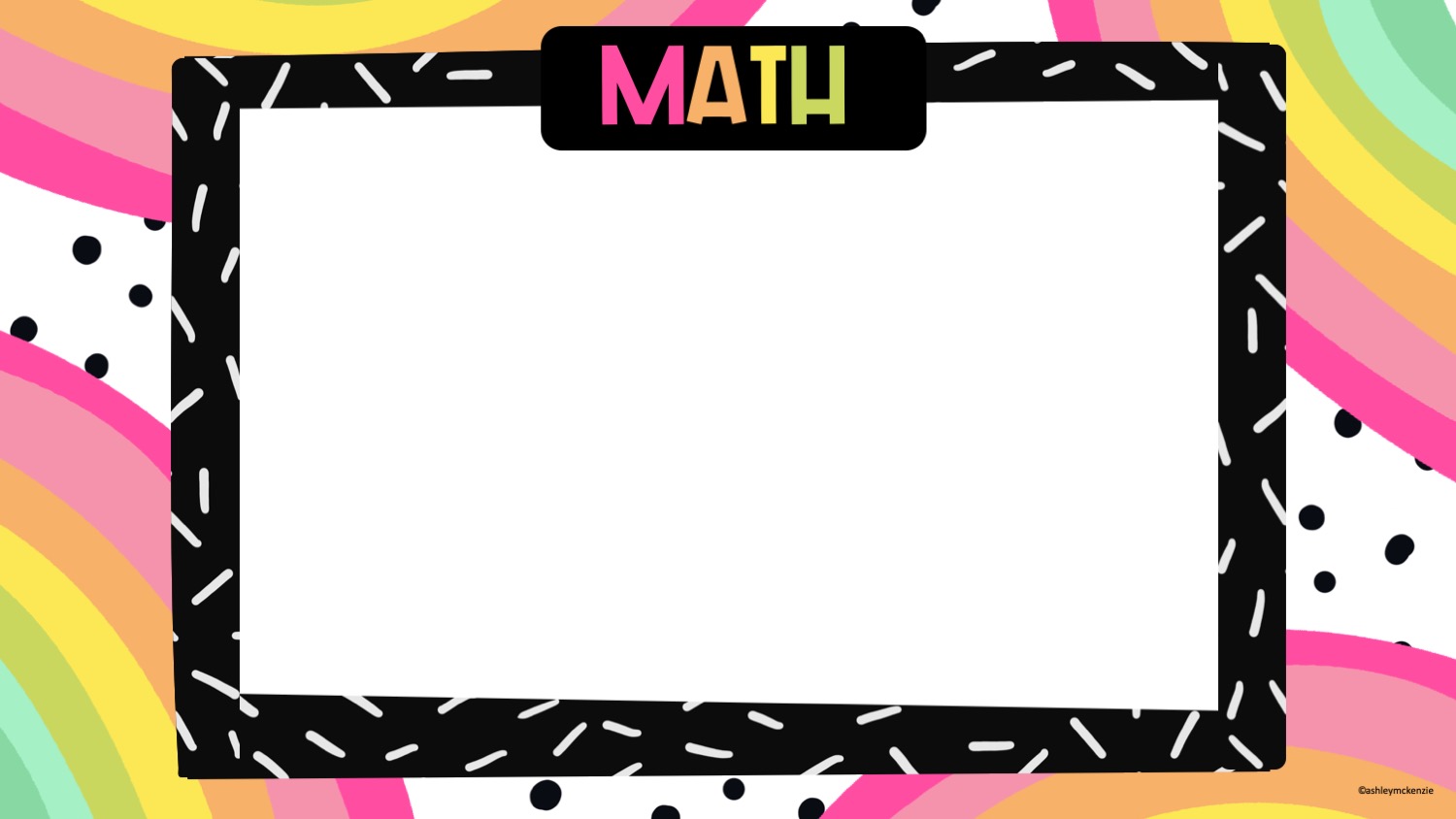 Complete today’s Daily 10 in your jotter. Keep up all of the lovely neat work and super number work! Remember to use concrete materials from home, or the Didax website to help you if needed. 

For an extra challenge, set a timer for 10 minutes and try to complete your work before the time is up.
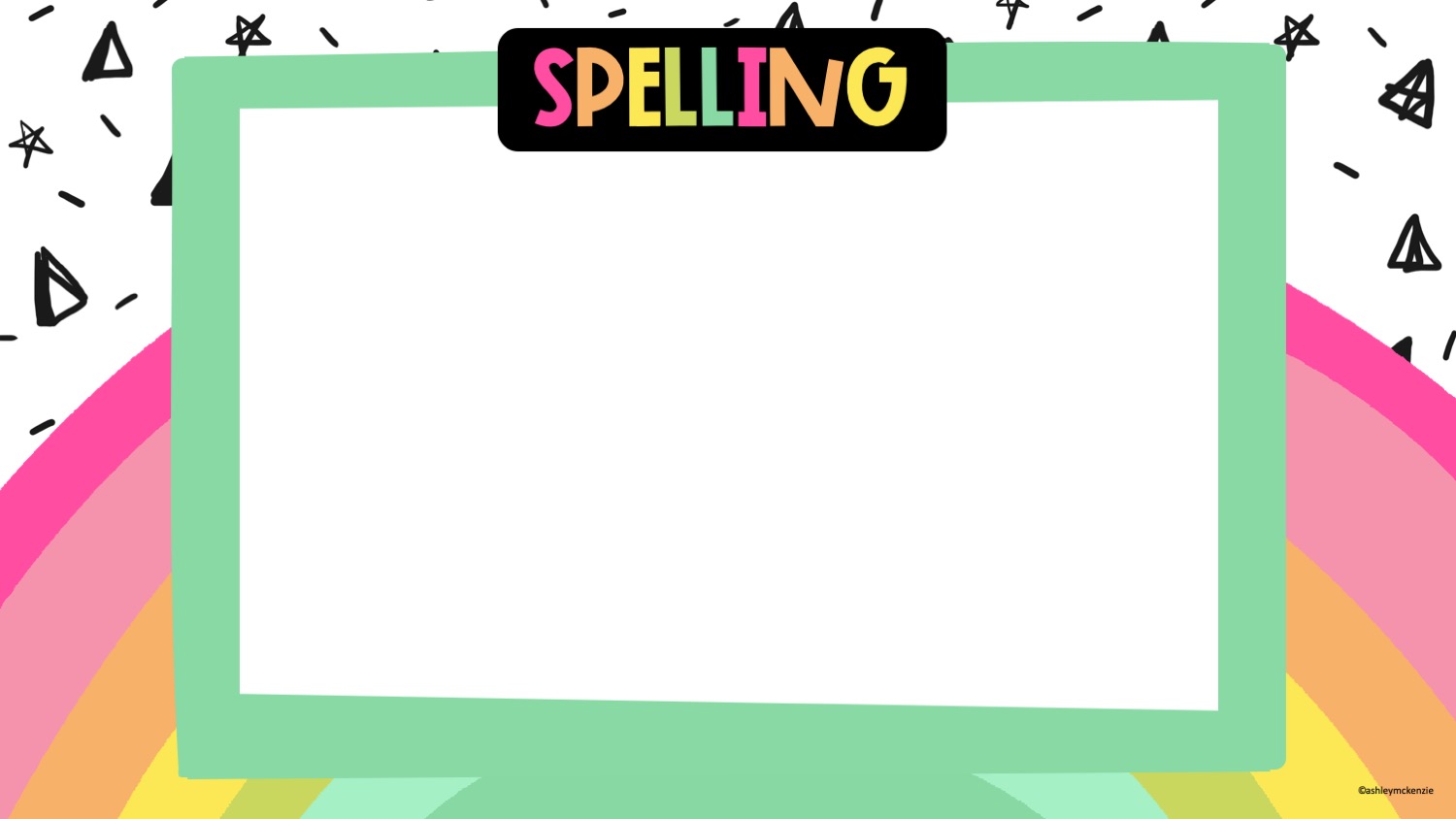 Coco Pops & Shreddies 

Look at the list of this week’s spelling words; read the words and make sure you know what each one means.  Try to identify this week’s spelling pattern. 
Once you have familiarised yourself with the words, put your words into Elkonin boxes to show the phonemes (sounds) in each word. 
Miss Morrison has uploaded a video on Seesaw to remind you how to do this; watch first and then try with your words. 

This task should be completed in your blue homework jotter
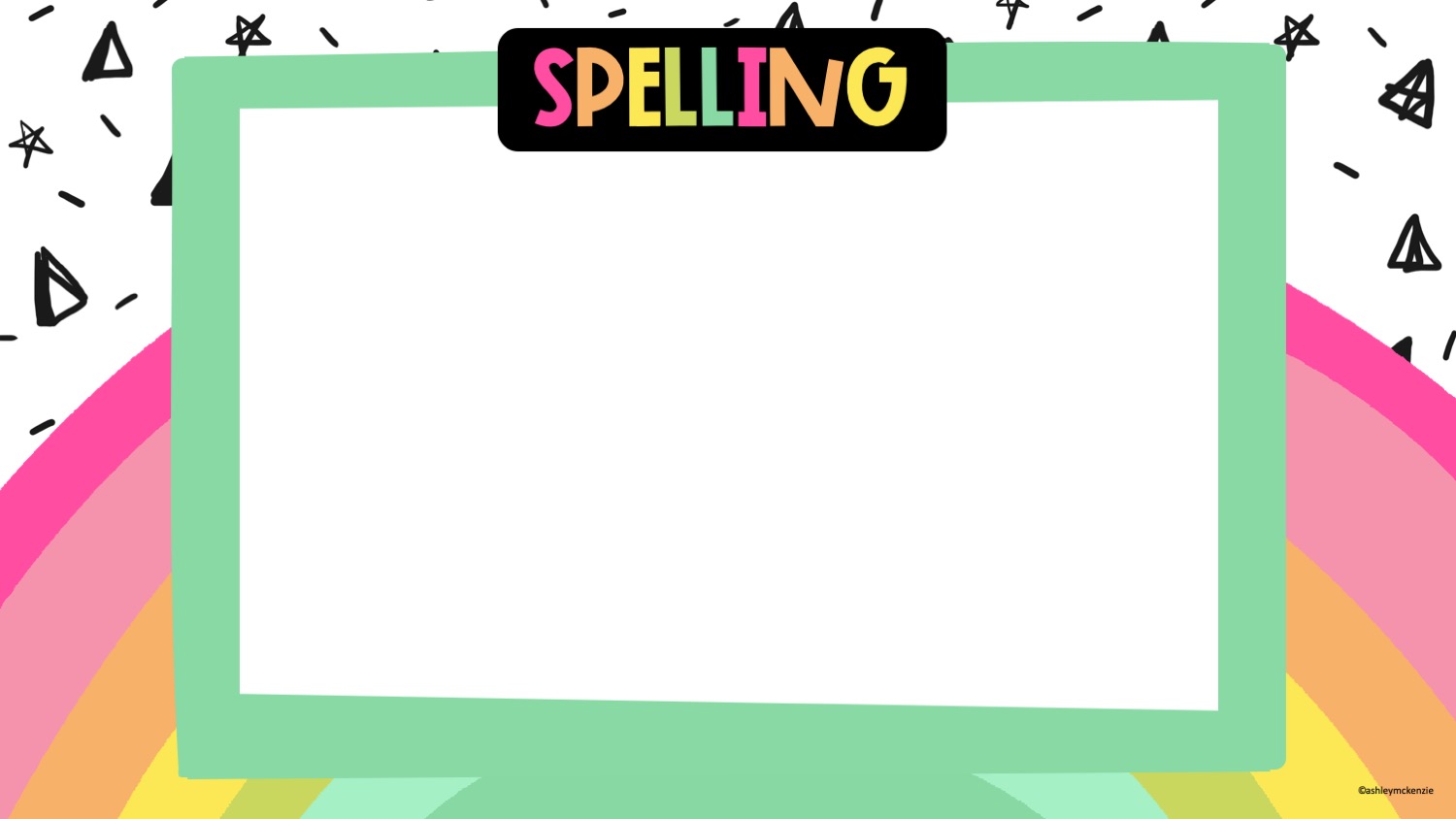 Rice Krispies
Look at this week’s spelling words and read them out loud to an adult/ someone at home. Sound out the words and make sure you know what each means. 
When you have read through all of your words, pick an activity from this week’s spelling menu to practise spelling. 

This task should be completed in your blue homework jotter
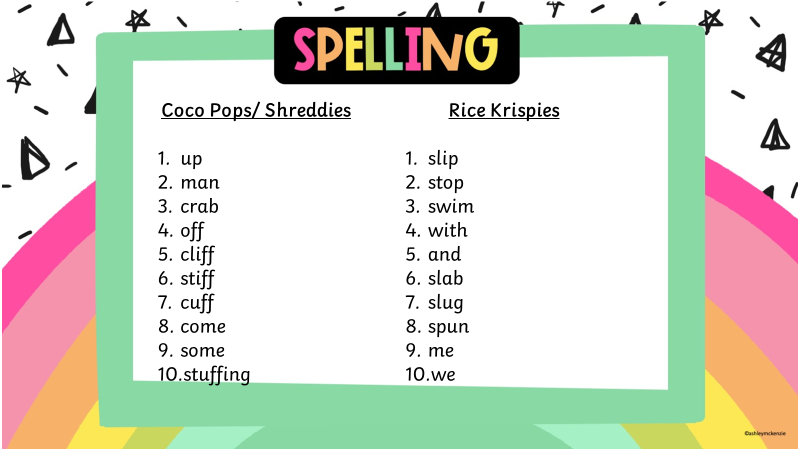 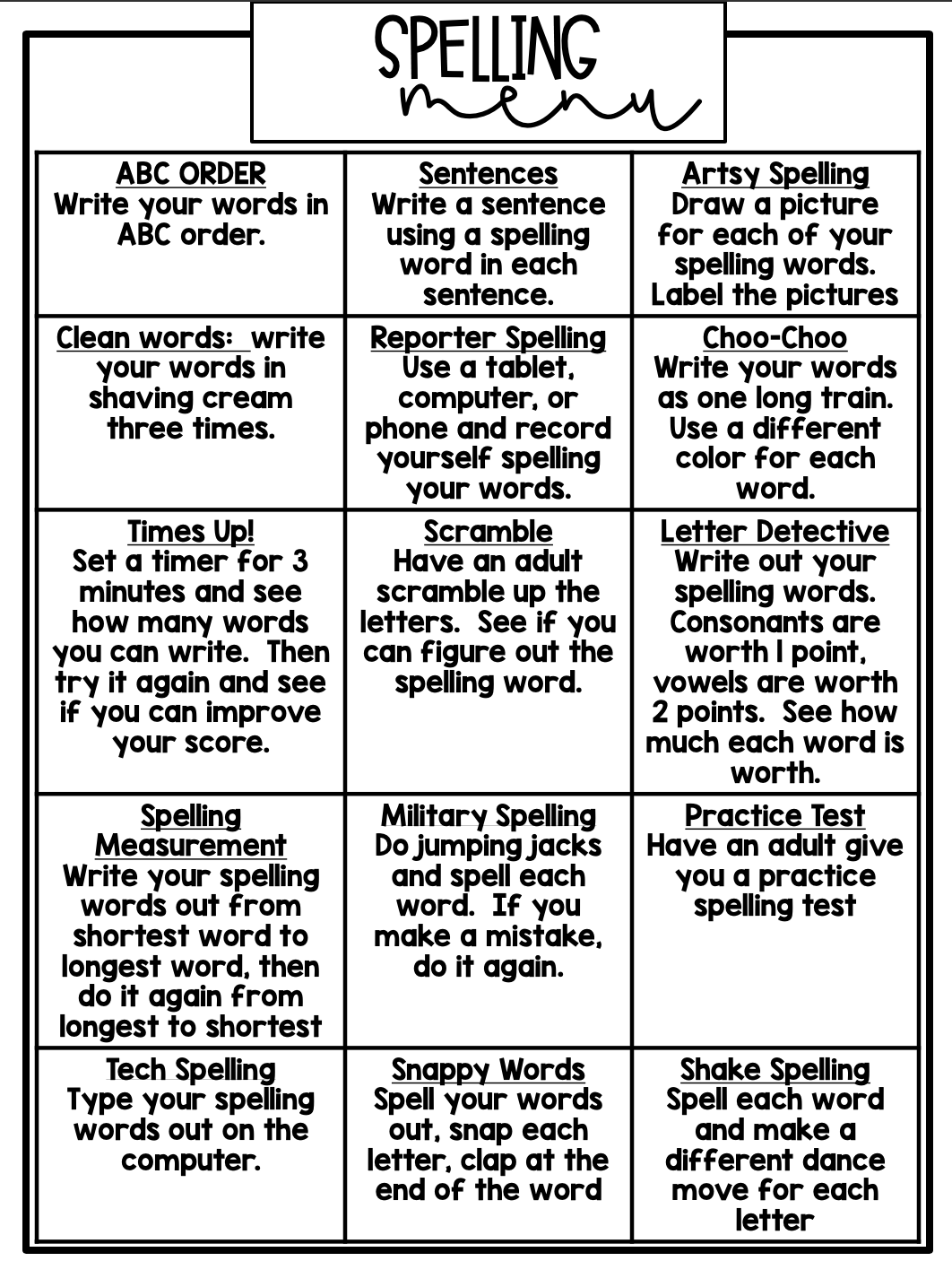